LỚP 25 - 36 THÁNG
HOẠT ĐỘNG VUI CHƠI TRONG LỚP
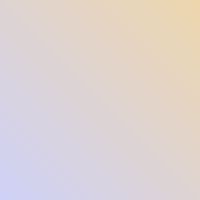 BÉ GẮP POMPOM
BÉ LUỒN XƯƠNG CÁ
BÉ XÂU VÒNG
BÉ BỎ QUE KEM THEO MÀU
BÉ CHƠI GÓC ĐÓNG VAI
BÉ LẤY BÓNG TO GẮN VÀO CÂY TO, BÓNG NHỎ GẮN VÀO CÂY NHỎ
BÉ XỎ KẺM MÀU VÀO LỖ
BÉ LUỒN HÌNH VÀO TRỤ
BÉ LUỒN DÂY QUA ỐNG HÚT
THANK YOU